2023-2024 
CFISD 
Livestock Show Project Meeting
Supervising Teachers
Mrs. Cox &  Mrs. Sadler
Poultry
Turkeys & Broilers
Goats 
Lambs
Rabbits
Horticulture
Mrs. McKinney & Ms.  Jay
Hogs
Steers
Heifers
Ag. Mechanics
Lamb, Goat, & Swine Entries will be available after this meeting

They are due by 2:40 pm on September 14th 

    Lamb & Goat turn into 				                           Swine go to 
 	 Mrs. Sadler or Mrs. Cox					Mrs. McKinney or Ms. Jay
Eligibility Requirements
May only miss 2 FFA meetings.
Must pass all classes for the 2nd marking period.
Cannot be placed in ALC or DEAP.
If you are in ALC or DEAP during show time you will not be eligible to show.
If you are placed in ALC or DEAP or parent will have to feed and care for your animal during your placement.
Important Dates
9/14 - Entries Due by 2:40pm 
9/26 - Goat, Lamb (Library),
Swine(Teaching Theater) 
Workshops, 6:00 pm 
Rabbits (Library), 7pm
10/4 - Goat, Lamb, & Swine 
Lottery Draw - 4pm Telge
Exhibit Center
10/5 - Goat Selection 
10/6 - Lamb Selection - Homecoming Game
10/7 - Swine Selection - Homecoming Dance
1/31 - CFISD Show Check in
2/1 - Rabbit, Lamb, Cattle Shows
2/2 - Poultry, Goat, & Swine Shows
2/3- Sale Day!
Swine
Entry & Barn App due date: September 14th by 3pm
Seminar date: September 26th @ 6:00pm in the teaching theatre
Draw: October 4th @ 4pm 
Selection: October 7th Telge Exhibit Center
Swine
Cost
Hog: $350
Barn: $150
Supplies: $200-300
Feed & Shavings: $500-800
 
Total cost to raise a pig: around $1,200- $1,600
Key information:
Swine Entry form and barn paperwork and payments are due by September 14th at 2:45pm
Swine Seminar September  26th we will go over everything in detail
Remind 101 Swine 
@swsquad

Text the code above to 81010 to join
FFA Calendar : http://www.cyfair.ffanow.org/AETcalendar.aspx?ID=10113
Classes:
DIVISION I: AGRICULTURAL MACHINERY & EQUIPMENT
CLASS 1: Hay Hauling, Spraying Equipment, Mounted and Pull Type Tractor Equipment, Self-Propelled Equipment, and Hydraulic Equipment
CLASS 2: Shop Tools and Equipment, Truck, Tractor, and Ag Equipment Accessories
CLASS 3: Livestock and Utility Trailers
DIVISION II: LIVESTOCK EQUIPMENT
CLASS 4: Gates, Livestock Panels, Squeeze Chutes, Livestock Restraining, Livestock Equipment, Trim Chutes, Block Stands, Livestock Crates, Head Gates, Saddle Racks,Tack Boxes, Tack
CLASS 5: Feeders, Self Feeders, Creep Feeders, Storage Buildings
CLASS 6: Wildlife Accessories
DIVISION III: HOME & YARD RECREATIONAL PROJECTS
CLASS 7: Home and/or Furniture
CLASS 8: Yard
DIVISION IV: NON-AG PROJECTS - BBQ PITS
CLASS 9: Free Standing BBQ Pits, Cooking Equipment
CLASS 10: BBQ Pit On Trailers
DIVISION V: INDUSTRIAL AGRICULTURE
CLASS 11: Logging Equipment
DIVISION VI: OIL & GAS
CLASS 12: Oil/water separators, pipe racks, skids
CFISD Ag Mechanics Show
Meeting: October 12 @6:00 pm
Available to ALL students in ag classes 
Projects can be done individually or in groups (max 5) 
Important Dates:
September 18 - Inform Ms. Jay you are doing a project.
November 26  - Entries due 
January 31 - Check in
February 1 - Judging & awards
Start date will depend on the project!
Broiler (Chickens) - Total Cost  +/- $900.00
Supplies Needed: 		
Shavings
Plywood
Fans 
Heat lamps 
Feeders & Feed 
Waterers
Supplements




Official Dress 
Official FFA Jacket 
Official FFA Tie or Scarf
Black pants – jeans or dress pants
White collared s
Broiler  Cost:
25 Broilers per Box - Price $45.00
25 minimum number you can order
Entry Fee - $25.00
Broilers Time Dedication
6 weeks - (Dec. - Feb.)
Including Christmas Break 
Chickens must be stirred/moved around multiple times a day and during the night.

***This project must be kept at your house in your garage or enclosed building.
Broilers
Remind 101:
Text @cfpoultry to 81010
Dates:
October 10th - Entries must be received by Mrs. Cox or Mrs. Sadler by 2:40pm. 

October TBD - Poultry Workshop
Lamb - Total Cost of Project +/- $1200 -$1500
Supplies Needed -
Water bucket with clip
Feeder with clips
Pine shavings 
Lamb halter 
Lamb blanket 
Muzzle 
Antibacterial soap 
Feed & Supplements 
Alfalfa Hay 
Lysol Spray
Brushes
Tool box 
Wire/wood
Lamb and Entry
$394.00

Barn Fee
$150.00
**$100 refundable after
pen/barn has been cleaned in
Feb.

Freezer sale earnings
$400.00
Lamb Time Dedication
4 months - (Oct.  - Feb. )
Including Thanksgiving and Christmas Break
Total 7-14 hours per week at minimum. 
Feed and fresh water must be given every 12 hours.
Walk lamb daily - as long as you can.
Bracing and working lamb daily.
Lambs
Remind 101:
Text @cflambgoat 
to 81010
Dates:
September 14 - Entry & Barn Application must turned into Mrs. Cox or Mrs. Sadler by 2:40pm.

September 26th 
- Lamb & Goat Workshop 6:00pm, CFHS Library - parent and student must attend.
Goats - Total Cost +/- $1400 -$1800
Supplies
Water bucket with clip
Feeder with clips
Pine shavings 
Halter 
Goat blanket 
Muzzle 
Antibacterial soap 
Feed & Supplements 
Alfalfa Hay 
Lysol Spray
Brushes
Tool box 
Wire/wood
Total = +/- $500
Goat and Entry
$675.00

Barn Fee
$150.00
**$100 refundable after
pen/barn has been cleaned in
Feb.

Freezer sale earnings
$400.00
Goat Time Dedication
4 months - (Oct. - Feb.)
Including Thanksgiving and Christmas Break
Total 7-14 hours per week at minimum. 
Feed and fresh water must be given every 12 hours.
Walk goat daily - as long as you can.
Bracing and working goat daily.
Goats
Remind 101:
Text @cflambgoat 
to 81010
Dates:
September 14 - Entry & Barn Application must turned into Mrs. Cox or Mrs. Sadler by 2:40pm.

September 26th 
- Lamb & Goat Workshop
6:00pm CFHS Library - parent and student must attend.
Breeding (do not sell) and Market (sell) Rabbits
Mandatory Workshop:	September 26th at 7pm in the library 
You must attend in order to get breeder information for rabbits (where to buy rabbits)
Supplies, housting, feeding, and care
Breeding Rabbit (do not sell these rabbits) Ownership Date: November 1st
Breeding Rabbit Entry Due Date: November 14th
Market Rabbit (Sell these Bunnies) Ownership Date: January 10th
Market Rabbit Validation Date: January 11th
Market Rabbit Entry Due Date: December 12th
Remind 101 - 
Text @cfrabbits to 81010
Market Rabbits Cost - +/- $1200 -$1400
Cost:
Rabbits (4)= $400-$600
Supplies = $300 - $500
Housing = $400 -$600
Feed= $100 
These must be kept at your house, some place away from all other animals.
You will have these for less than 1 month.
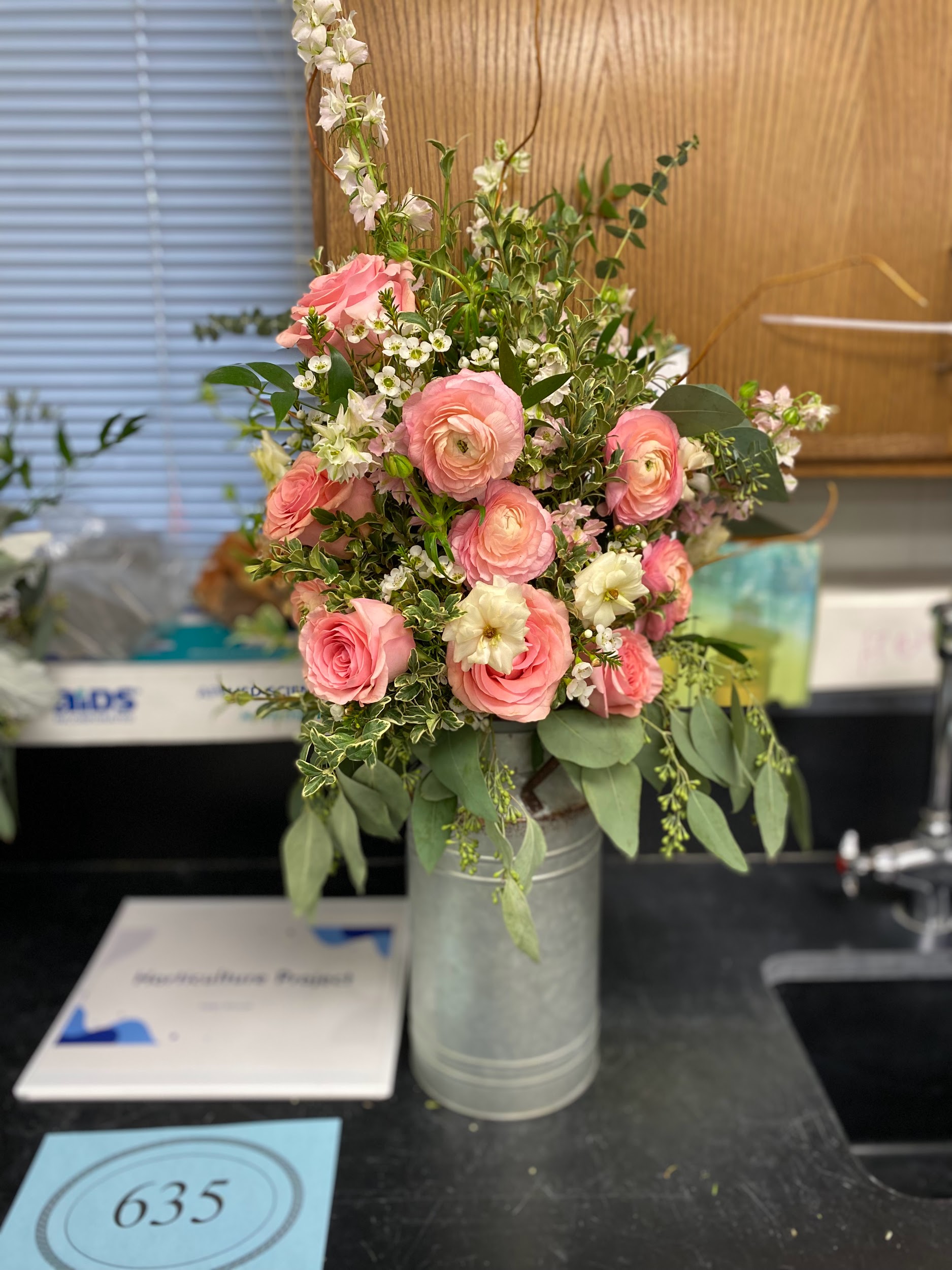 CFISD Horticulture Show 
Oct. 10th - Informational Meeting 
Parent and Student must attend.
Class 1: Fresh Flower Arrangement
Class 2: Cactus & Succulent Potted Arrangement
ANYONE  in ANY Ag. class can participate - you do not have to be in Floral Design or Greenhouse classes
You may enter a max. of 2 projects, each in a different class
$25 entry fee + cost of project
Dates:
Nov. 1 - Class 4 plant(s) must be started
Dec. 6 - Entry must turned into Mrs. Cox or Mrs. Sadler by 2:40pm.

Remind 101:
Text @hortcyfair to 81010
CLASS 3: Creative Container Garden
CLASS 4: Potted Plant
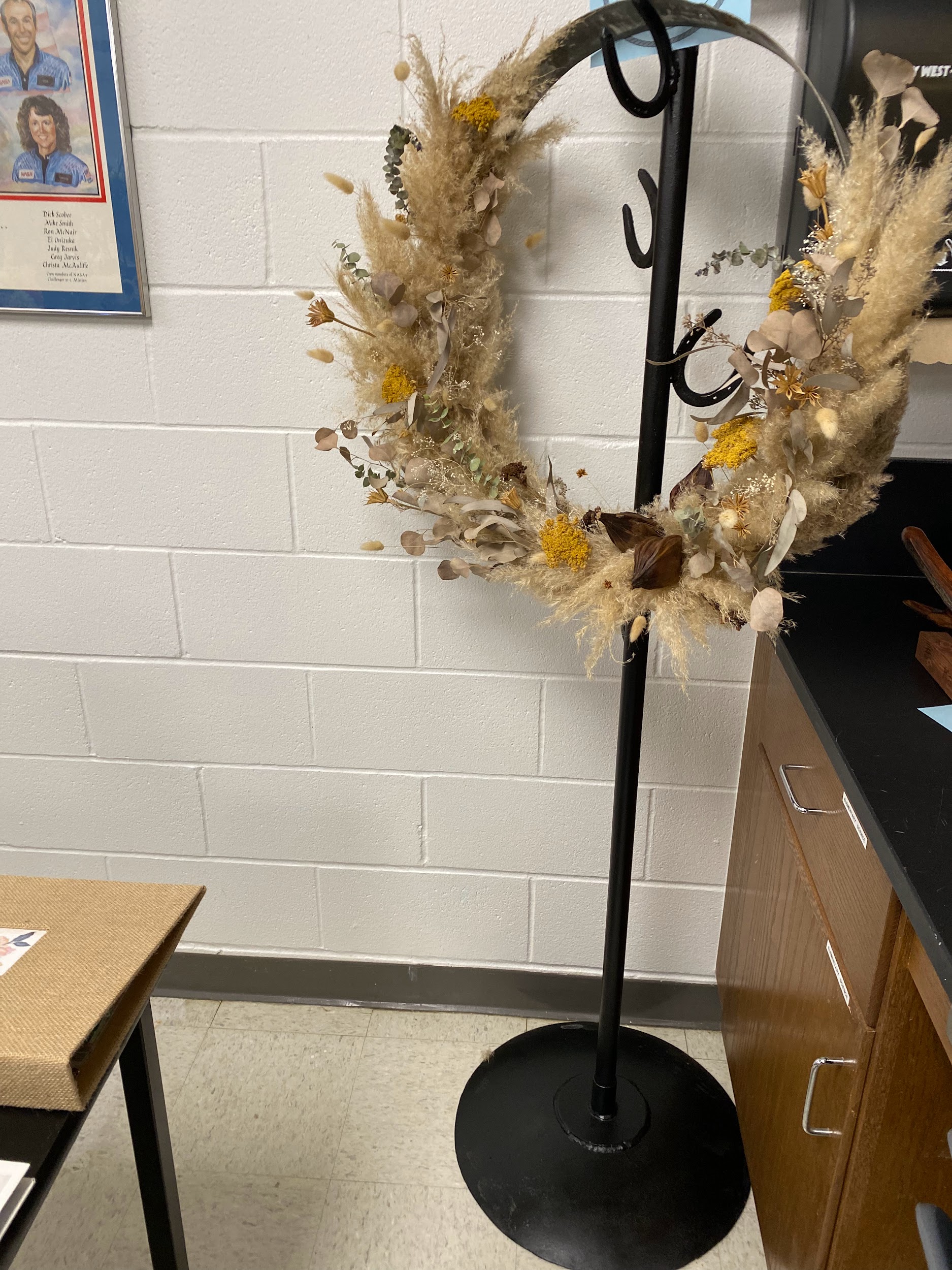 CLASS 5: Silk Flower Arrangement
CLASS 6: Permanent Botanical Arrangement
CLASS 7: Floral Wearables
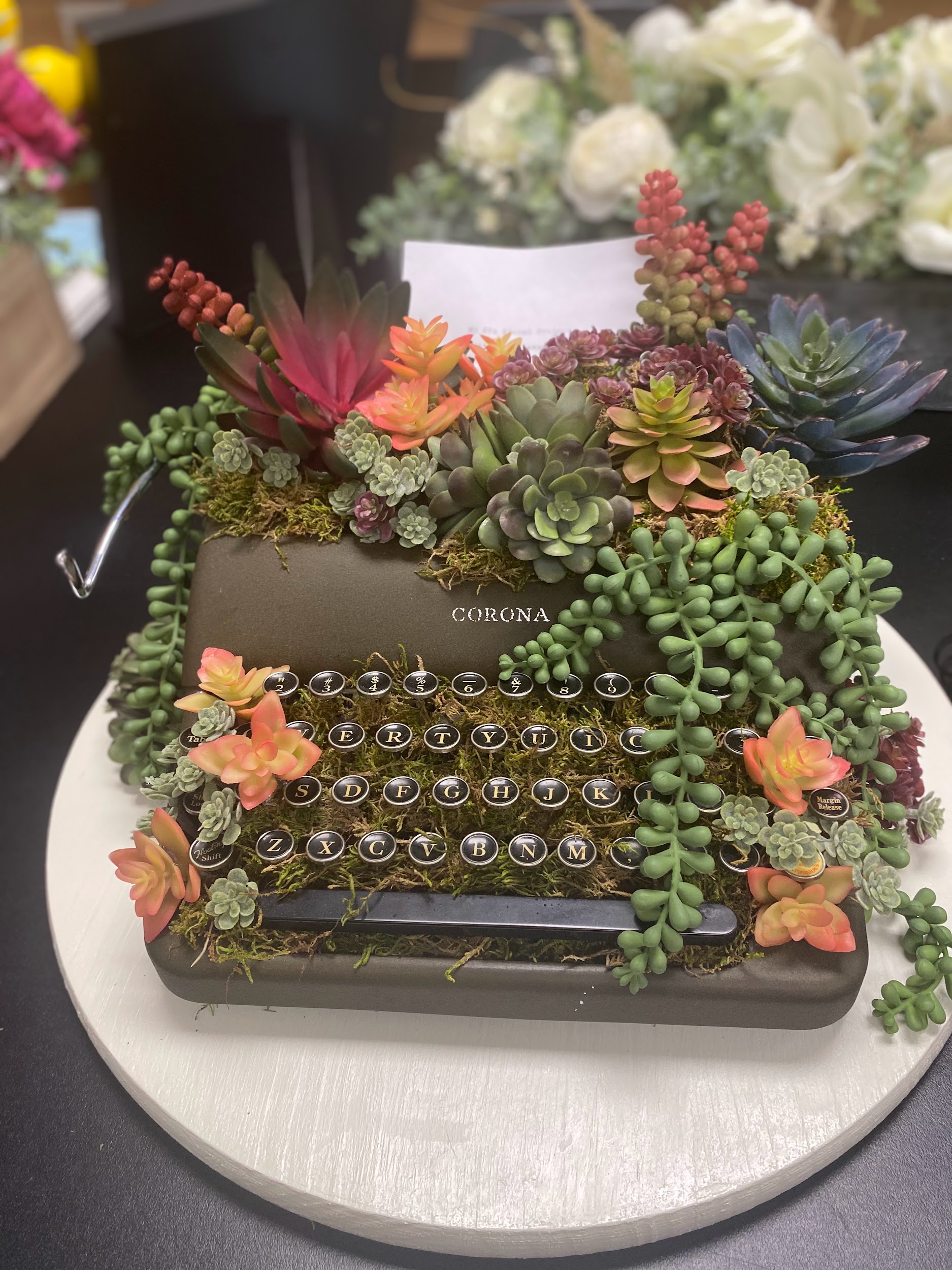 CLASS 8: Wreaths & Wall Decor
Official Dress Total Cost +/- $200.00
Official Dress 
Official FFA Jacket 
Official FFA Tie or Scarf
Black pants – jeans or dress pants
White collared shirt
Solid black boots or shoes 
Solid Black Belt
Barn Rules
Only the students who are raising an animal at the barn are allowed at the barn. 

Only family members listed on the agreement may be at the center. All should be prepared to show ID if asked by CFISD staff or police.


Students who walk over to the barn after school must be picked up or walk back across the street by 4 PM. No loitering at the barn.


One CFISD Animal per Person


Barn Hours are from 5:30 AM - 10:00 PM
If you picked up an entry, please scan the entry and complete the google form.
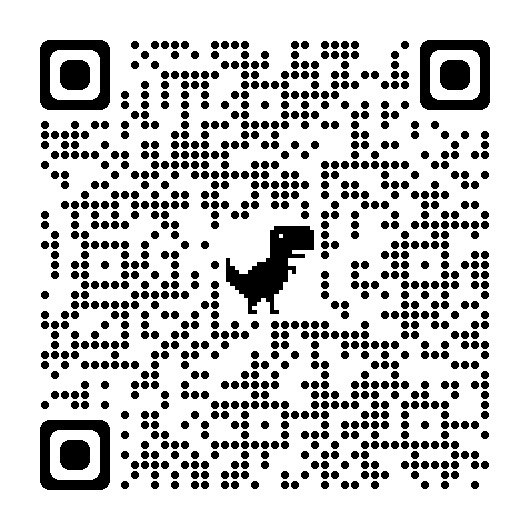